NINDS Common Data Element (CDE) Project –
Investigator Presentation Series
2019
Welcome to the NINDS CDE PROJECT
What is the CDE Project?
NINDS initiated the development of Common Data Elements (CDEs) as part of a project to develop data standards for funded clinical research in neuroscience. 

The CDEs are content standards that can be applied to various data collection models and are intended to be dynamic and may evolve over time. 

CDEs are not a database.
What are the goals of the CDE Project?
Develop common definitions and standardize case report forms (CRF) and other instruments

Help investigators conduct clinical research through the development of these uniform formats by which clinical data can be systematically collected, analyzed and shared across the research community
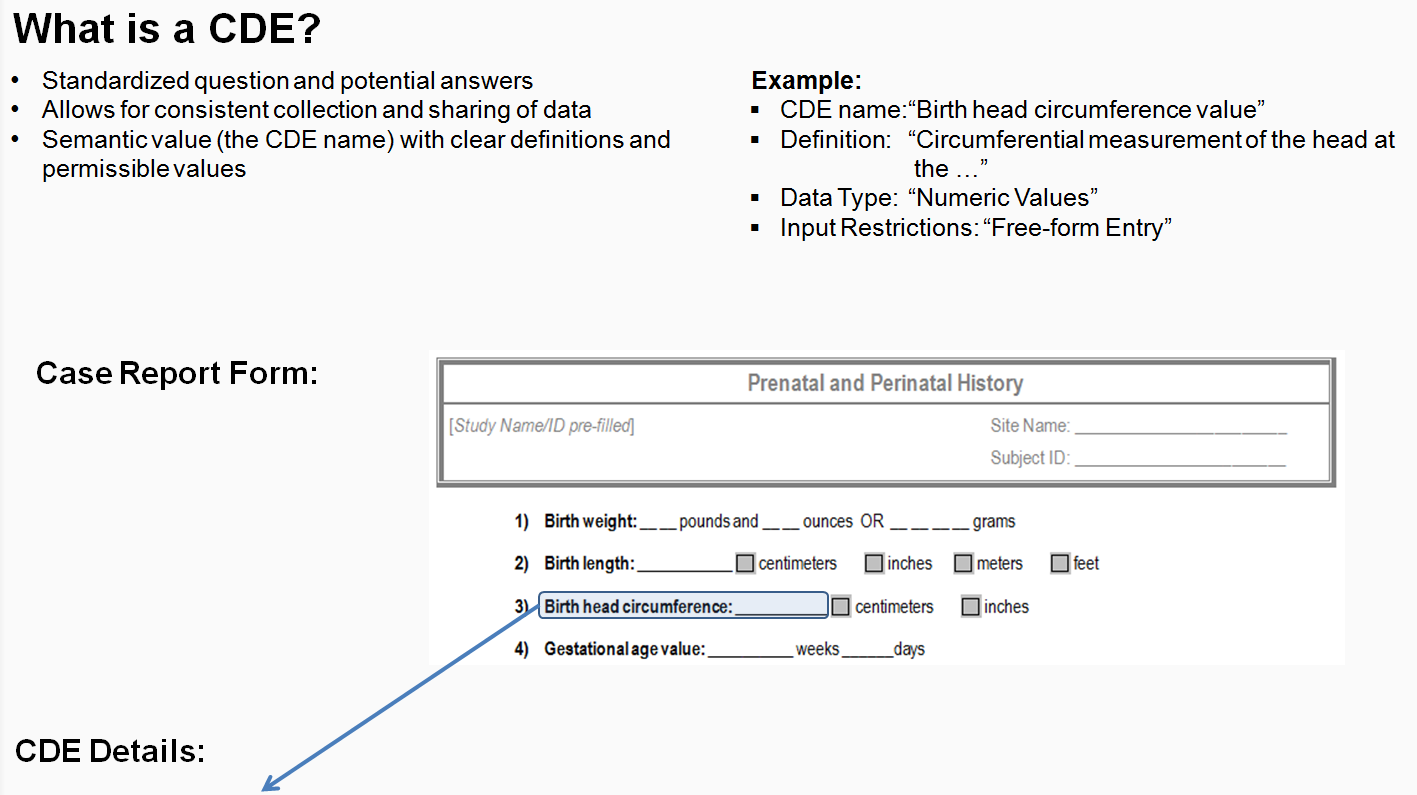 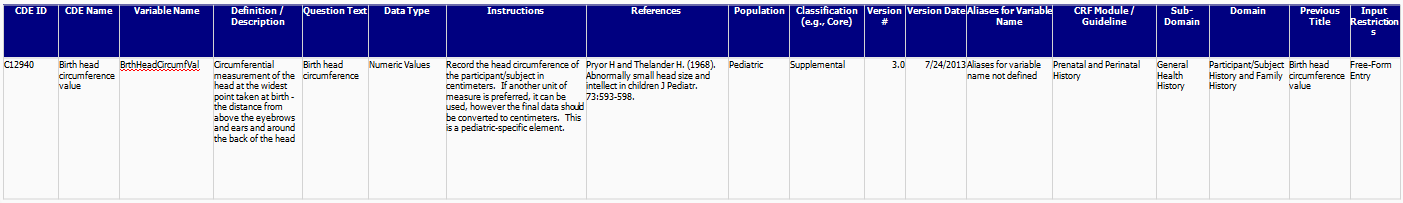 4
What are the objectives of the CDE Project?
Identify CDEs used in clinical research  
(age, gender, race, etc.) 
Present data elements in a standard format available to all  
Identify common definitions
(including permissible values, range checks, etc.)
Standardize CRFs and other instruments
Provide information to researchers for clinical data collection and sharing
Motivation & Overall impact of the NINDS CDE Project
Motivation
Trials were costing too much: no one believed in re-use of CRFs 
Trials were taking too long and costing too much to get up and going 
Data quality  varied, no standards
Data collection was not consistent
Comparisons of data between studies was not possible



Impact
Reduce time/cost to develop data collection tools
Reduce study start-up time and cost of overall trial  
Improve data quality
Facilitate collection of data
Facilitate data sharing/comparisons between studies and meta-analyses
[Speaker Notes: Promote data standards
Provide information to researchers for database development
Promote reuse of research questions/instruments
Promote data collection in a consistent format
Promote sharing and interpretation of research data]
NINDS CDE Disease Areas – over 18,000 CDEs & 1400 Instruments
General CDEs
Cerebral Palsy
Chiari I Malformation
Epilepsy*
Headache
Mitochondrial disorders*
Movement disorders
 Parkinson’s disease
 Huntington’s disease
Multiple sclerosis
Spinal cord injury (SCI)*
Stroke*
 Unruptured Cerebral Aneurysms & Subarachnoid Hemorrhage

* Pediatric Specific Recommendations
Myalgic Encephalomyelitis/Chronic Fatigue Syndrome
Neuromuscular disorders*
  Amyotrophic lateral sclerosis 
  Friedreich’s ataxia
  Muscular dystrophies
Congenital, Duchenne/Becker, Facioscapulohumeral, Myotonic
  Myasthenia gravis
  Spinal muscular atrophy
Traumatic brain injury*
 Biomechanical Devices
 Sport-Related Concussion
[Speaker Notes: The NINDS CDE Diseases and Disorders that have CDE recommendations are listed here.  Those which are under in red are in development.  

OTHER POTENTIAL CDE EFFORTS:
Essential tremors
Loss of consciousness
Chronic Fatigue Syndrome
TBI:
Blast sensory
Sport concussion
Charcot-Marie-Tooth disease]
Exploratory
Supplemental
CDE Terminology – Classifications
Supplemental - Highly Recommended*
Disease Core
General 
Core
* Classification term of “Basic” used for Traumatic Brain Injury CDEs
[Speaker Notes: Each CDE or instrument could be classified according to the definitions below: General Core: A data element that is required for all NINDS funded studies. Disease Core: A data element that collects essential information applicable to any disease-specific study, including all therapeutic areas. The NINDS and its appointed working groups assign the disease “Core” classification based on the current clinical research best practices. In each case, the disease Core CDEs are a small subset of the available CDEs, where it is anticipated that investigators will need to collect the disease Core CDEs on any type of study. These are required for all disease-specific studies. Disease Supplemental - Highly Recommended: A data element which is essential based on certain conditions or study types in clinical research studies. In most cases, these have been used and validated in the disease area. These data elements are strongly recommended for the specified disease condition, study type or design. Disease Supplemental: A data element which is commonly collected in clinical research studies. Use depends upon the study design, protocol or type of research involved. These are recommended, but not required, for studies. Disease Exploratory: A data element that requires further validation, but may fill current gaps in the CDEs and/or substitute for an existing CDE once validation is complete. Such data elements show great promise, but require further validation before they are ready for prime-time use in clinical research studies. They are reasonable to use with the understanding that it has limited validation in the target group.]
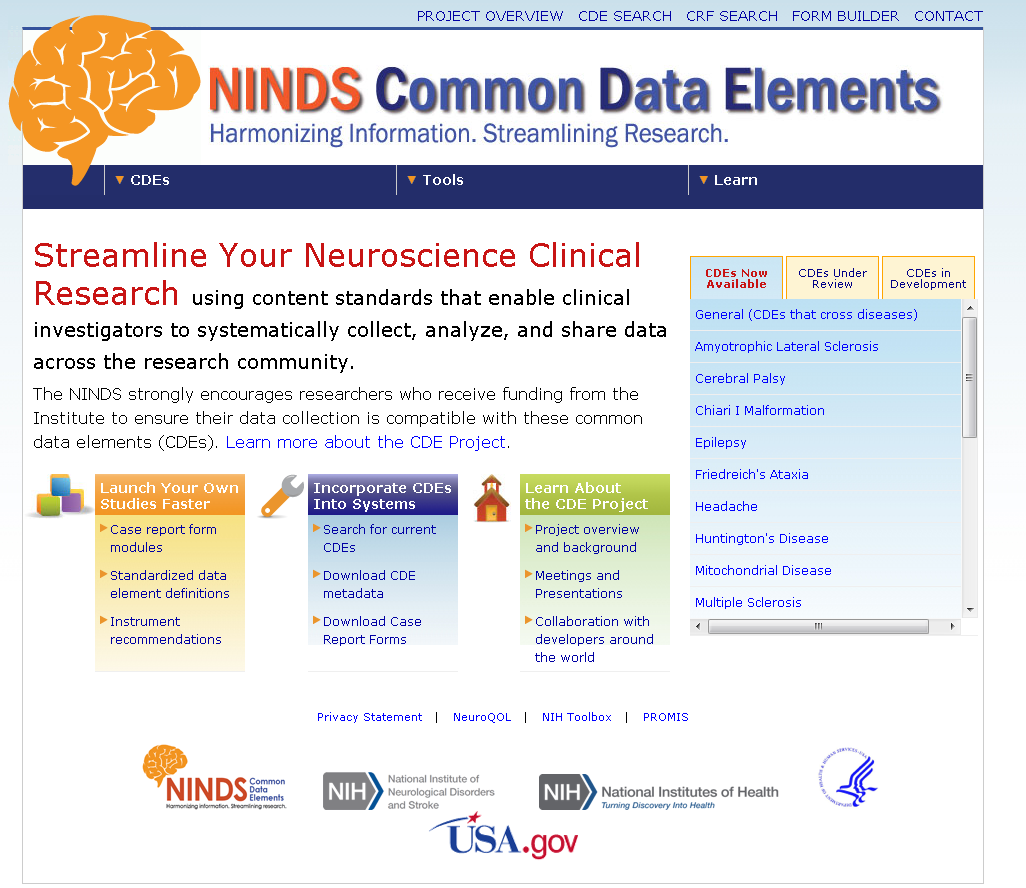 NINDS Vision for CDEs
NINDS-funded trials use CDEs or are CDE-compatible –  it is part of FOA and Terms of Award
All types of clinical research can use part of the CDEs
Observational clinical studies can be linked to trial datasets
All human subject grantees are asked to consider using CDEs
Clinical research progress will be accelerated
New investigators can build on consensus data elements
Start-up of multi-center and international clinical research efforts will be facilitated